Otázky a odpovědi: Vyúčtování poskytnuté dotace pro rok 2024
Připraveno pro tenisové oblasti a kluby
22. 10. 2024
Obsah
Co lze vyúčtovat v rámci jednotlivých oblastí podpory?
Jak vyplnit vyúčtovací formulář?
Kdy a kam zaslat podklady k vyúčtování dotace?
Na koho se obrátit?
Co najdu na webové stránce ČTS k dotaci?
Co lze vyúčtovat v rámci jednotlivých oblastí podpory?
Vždy je nutné splnit účel (tedy na co mohou být finance vynaloženy) a způsobilé náklady (tedy co může být vyúčtováno).
ORGANIZACE
Dostupné na webu ČTS a na odkazu:
REPREZENTACE
Dostupné na webu ČTS a na odkazu:
TALENT
Dostupné na webu ČTS a na odkazu :
Jak vyplnit vyúčtovací formulář?
Vyúčtovací formulář má jeden závazný vzor!
Vyúčtovací formulář
Dostupný na webu ČTS a na odkazu:
Kdy a kam zaslat podklady k vyúčtování podpory?
Doklady k vyúčtování poskytnuté podpory zahrnují vyúčtovací formulář a doklady o zaplacení.
Závazný termín pro zaslání podkladů k vyúčtování podpory
Do 15. 1. 2025
Adresa pro zaslání vyúčtování dotace 
Emailová adresa: katerina.nevrla@cztenis.cz
Na koho se obrátit?
Hlavní kontaktní osoba
Kateřina Nevrlá: katerina.nevrla@cztenis.cz; +420 777 922 390
Kontaktní osoba pro dotazy k finálnímu vyúčtování podpory
Peter Burnus: peter.burnus@cztenis.cz
Informace ohledně dotací:
Webová stránka ČTS: www.cztenis.cz/dotace
Co najdu na webové stránce ČTS k dotaci?
Odkaz na webovou stránku: www.cztenis.cz/dotace 
Formulář k vyúčtování dotace na rok 2024 – povinný vzor pro všechny!
Přehled způsobilých nákladů na oblast TALENT
Přehled způsobilých nákladů na oblast REPREZENTACE
Přehled způsobilých nákladů na oblast ORGANIZACE
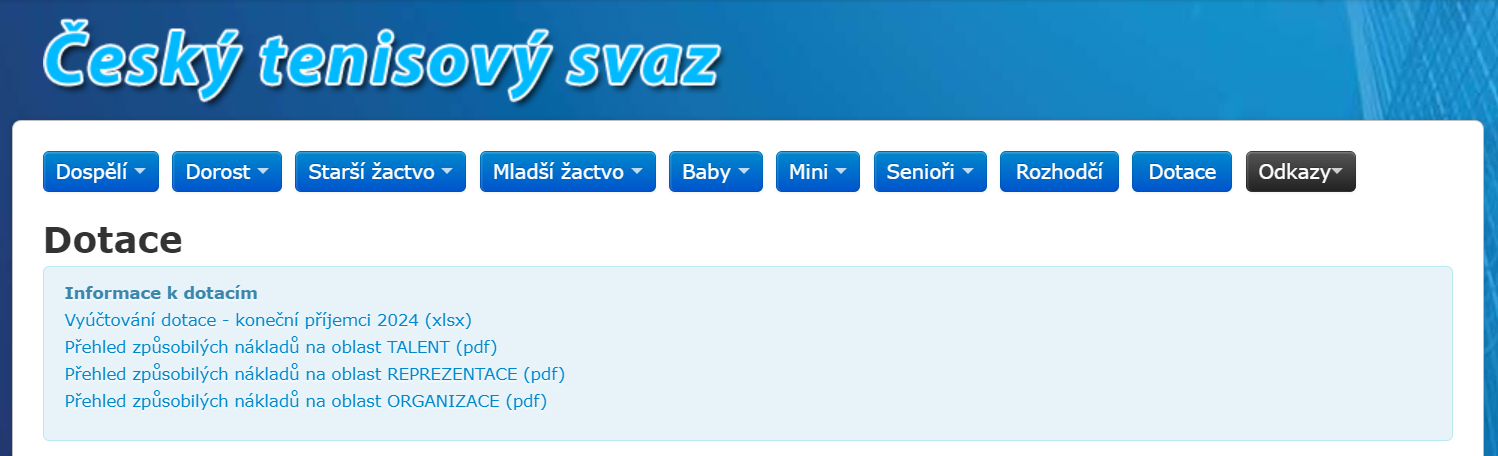